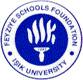 The Title of the BS Project
You can design your own logo for your project
Student(s) Name (s)   
student@isik.edu.tr  

Project Advisor: 
Department of  Electrical & Electronics Engineering
Işık University, Istanbul
Heading of 2ndSection
Abstract
The abstract should summarize the contents of the project and should contain at least 70 and at most 200 words. The text should be set in 24-point font size.
Th sections of the project can contain charts, equations and drawings.  Include more visual materials than text !!
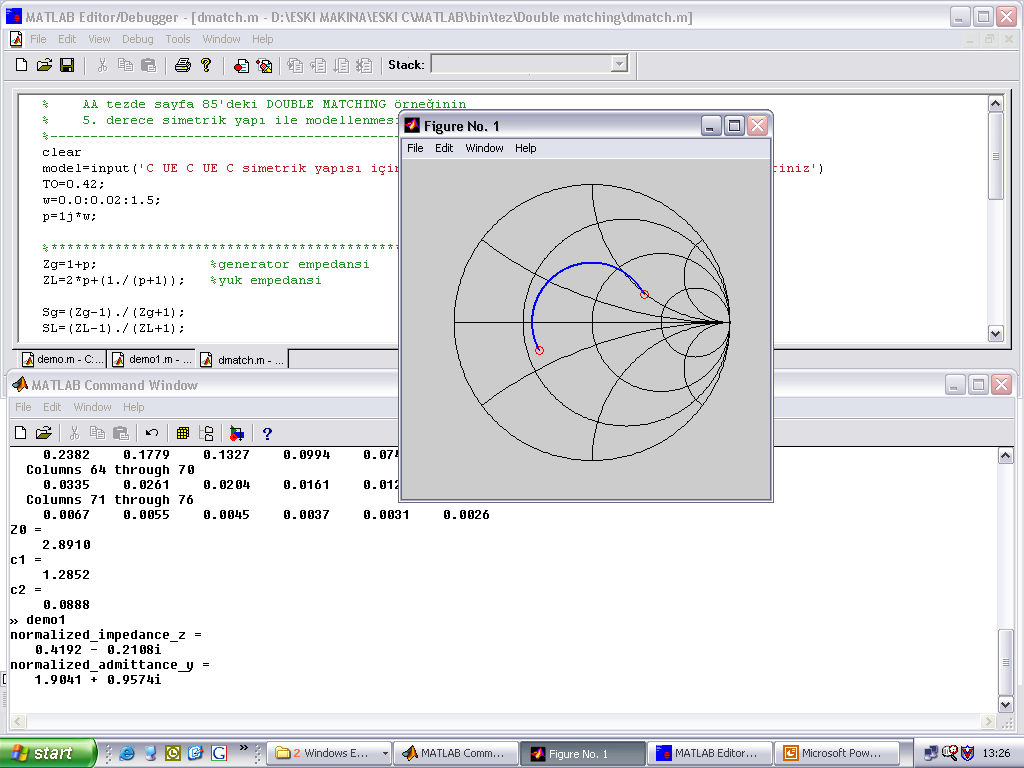 Introduction
All headings are 32- point size and should be in bold font.
Figure 2: Caption of  Figure 2
Heading of  1st Section
The sections of the project can contain charts, equations and drawings.  Include more visual materials than text !!

All definitions, equations and figures taken from  other sources should be cited  by defining the corresponding reference number, eg . [2]
References
[1]
[2]
[3]
(Eqn. 1)
You can add a link to your web site
Figure 1:  Caption of  Figure 1
POSTER DIMENSIONS:  Width: 50 cm,  Height: 70 cm